Lutte contre la pauvreté

Campagne «JU-lien.org» contre le non-recours aux prestations sociales du 2 mai au 16 juin 2024



Rencontre des responsables des offices cantonaux de l’action sociale, Charmey, 16 mai 2025
1
Contexte – Rapport social 2021 (publié en février 2022)
10’000 personnes en situation de pauvreté (14.8%)
Bénéficiaires de prestations sociales: env. 5000
Exclusions (fortune, aide de tiers…), env. 1500
=  env. 3500 non-recourants (2000 ménages)

Priorité: lutter contre le non-recours aux prestations
Mesure 1 : campagne de sensibilisation, information
Mesure 2 : guichets de proximité
Mesure 3 : renforcement du réseau d’entraide
Mesure 4 : automatisation de certaines prestations
2
Contexte – Actualité du non-recours
Plusieurs projets dans les villes et cantons:
Fribourg pour tous
Vaud pour vous
Bureau d’information à Genève
Contexte – Motion 1362 (mars 2021)
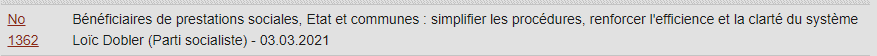 Besoin d’un interlocuteur principal qui oriente la personne
Demande la mise en place de guichets sociaux
3
Campagne JU-lien.org: buts
Sensibiliser la population jurassienne, informer
Mobiliser les personnes non-recourantes
Pour les informer, les orienter, leur faciliter l’accès
Pour mieux les connaître -> adapter les dispositifs

Objectif: 6 semaines, 100 demandes d’information
Par SMS ou formulaire en ligne
Suivi des demandes assuré par des professionnel-le-s
4
Campagne JU-lien.org: permanence sociale
Demande (SMS, formulaire) -> Rappel par un-e AS 
Dans les 3 jours, entretien d’orientation confidentiel
Suites possibles:
Entretien physique, lieu à choix
2e entretien physique pour accès aux prestations 
Total max 3h

Bilan avec chaque demandeur-se
Satisfaction, prestations touchées, suggestions
Campagne JU-lien.org: moyens
Service de l’action sociale
Campagne publicitaire ciblée
Site internet 
Engagement et rémunération du personnel (AS)

Partenaires et communes
Distribution de flyers
Affichages, relais sur les sites internet
Envois ciblés
6
Campagne JU-lien.org: moyens
Budget pour la campagne mai-juin 2024
Env. 50’000.- (site internet, campagne, technique)
20’000.- = campagne (affiches, flyers, Facebook, bus, radio)
30’000.- = salaire des assistantes sociales
Mobilisation d’un collaborateur SAS (20%)
7
Campagne publicitaire

Directs sur radio régionale
Cartons transports publics
Affiches grand format
Affiches A3
Flyers
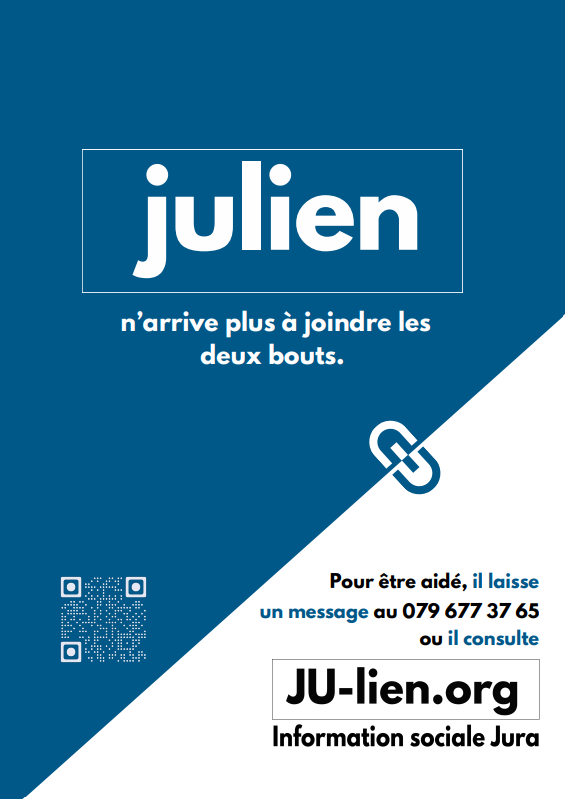 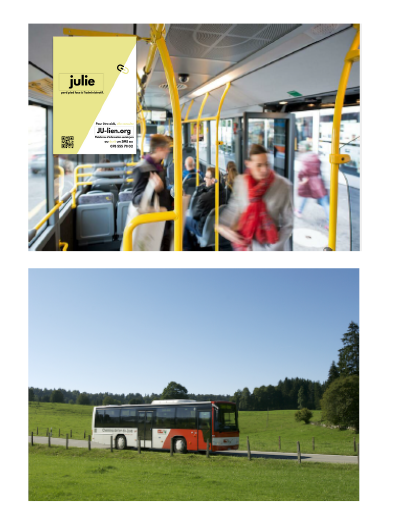 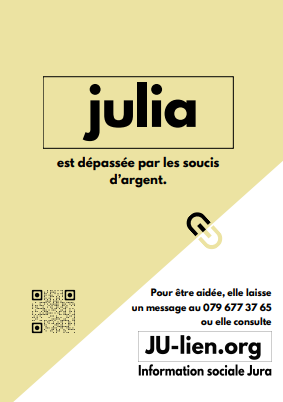 8
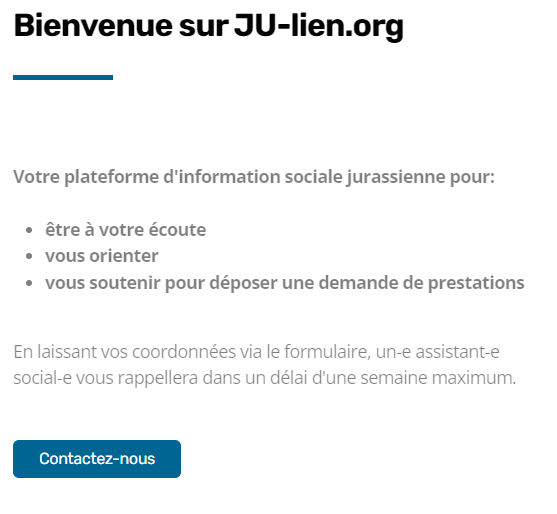 Site JU-lien.org
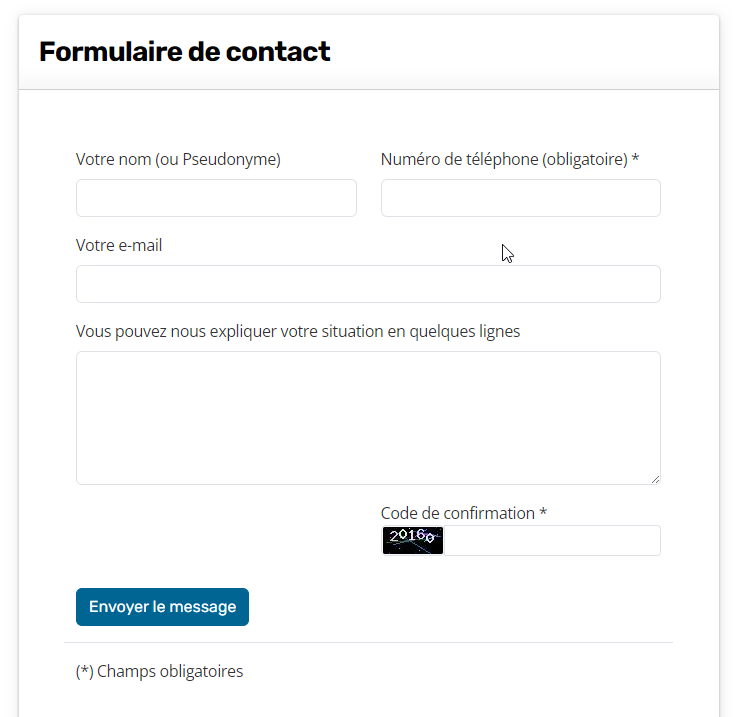 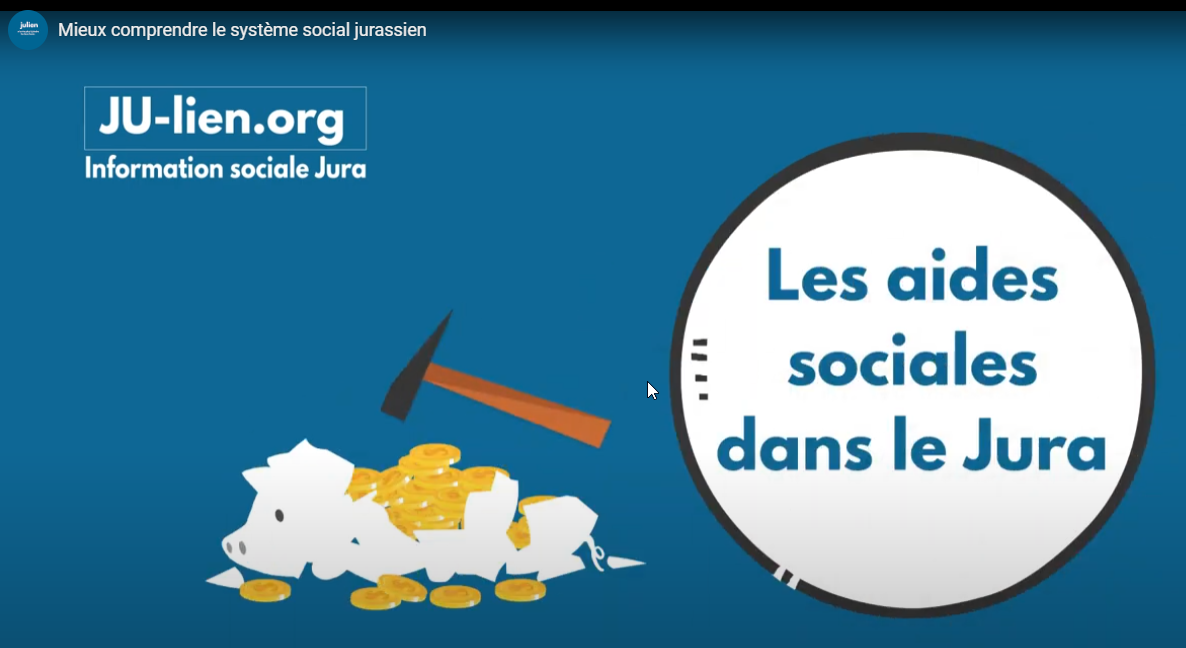 9
Conférence de presse
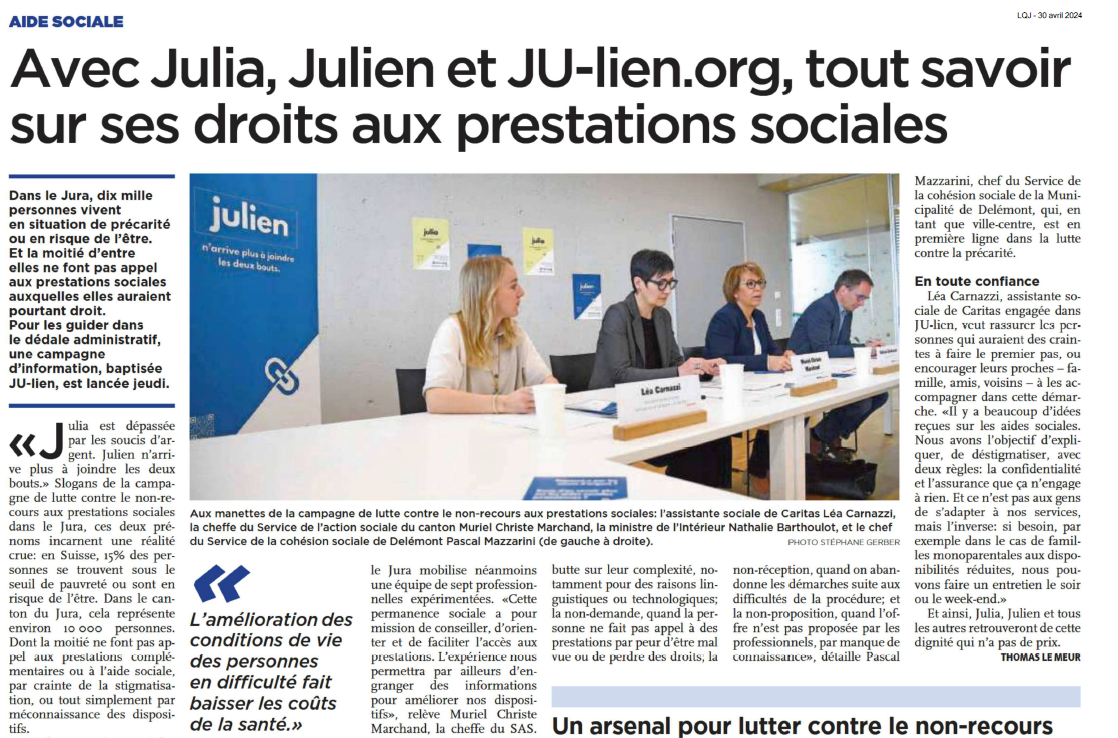 10
Evaluation: 1) Campagne
11
Evaluation: 2) Dispositif social
12
Evaluation: 3) Autres éléments de bilan
13
Perspectives de la lutte contre la pauvreté
Pérennisation du programme ju-lien.org
Accompagnement par une haute école
Adaptation régulière du dispositif

Améliorer les connaissances 
Rapport social 2025
Monitoring national
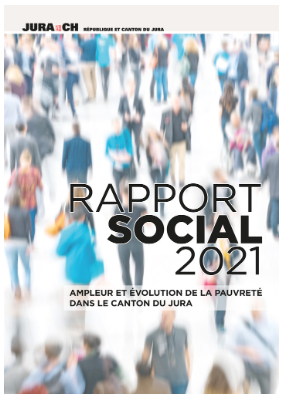 14